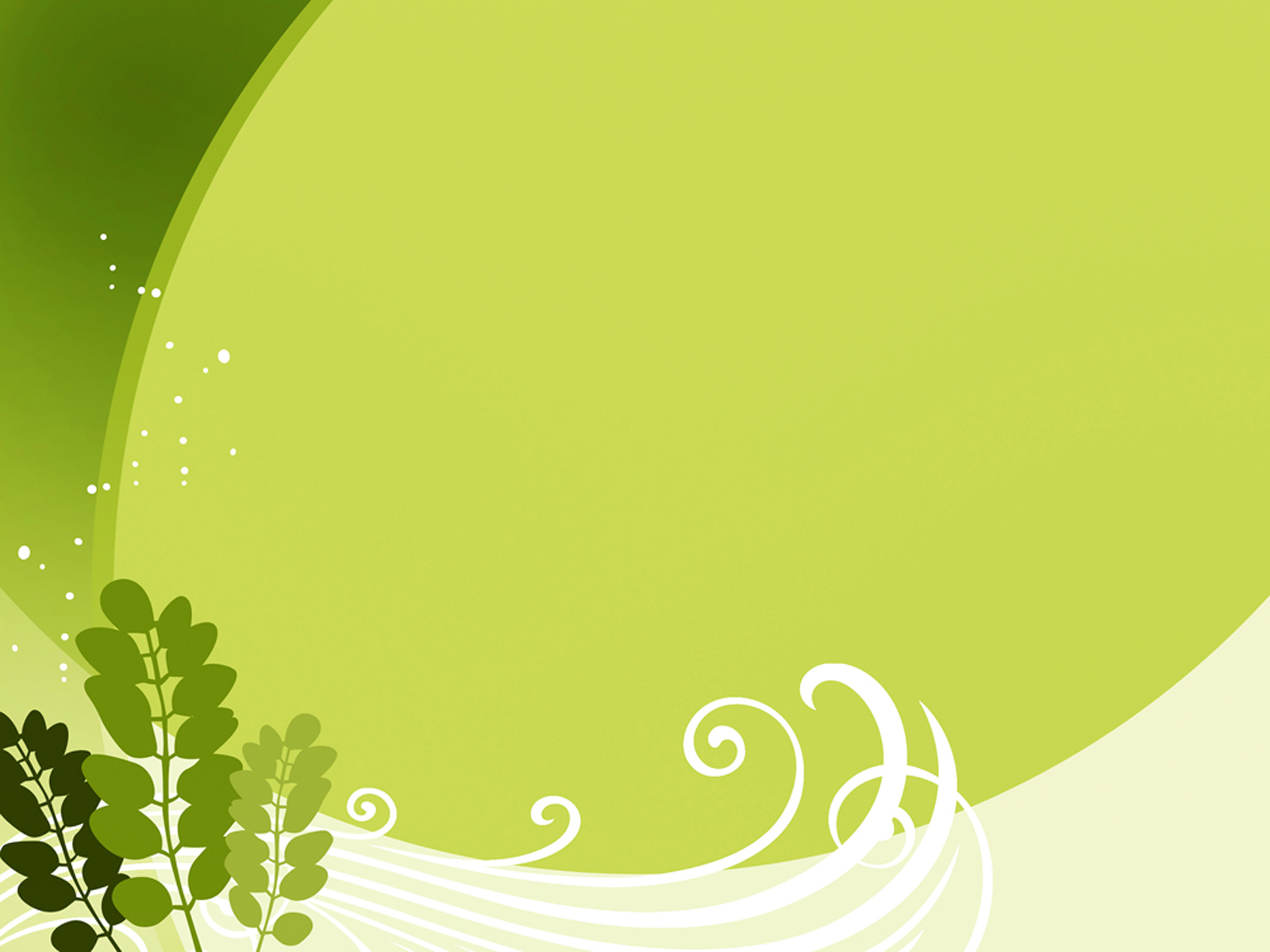 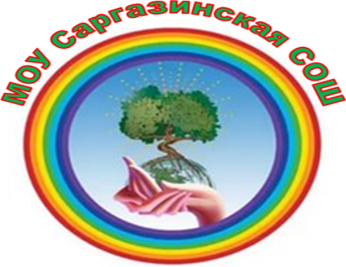 Челябинский институт переподготовкии повышения квалификации работников образования
Муниципальное образовательное учреждение  
«Саргазинская средняя общеобразовательная школа»
Особенности разработки культурно-образовательного проекта«Школьный ботанический сад»
МОУ «Саргазинская СОШ»
Клавдеева Светлана Валентиновна
2018г.
Актуальность  культурно-образовательного проекта
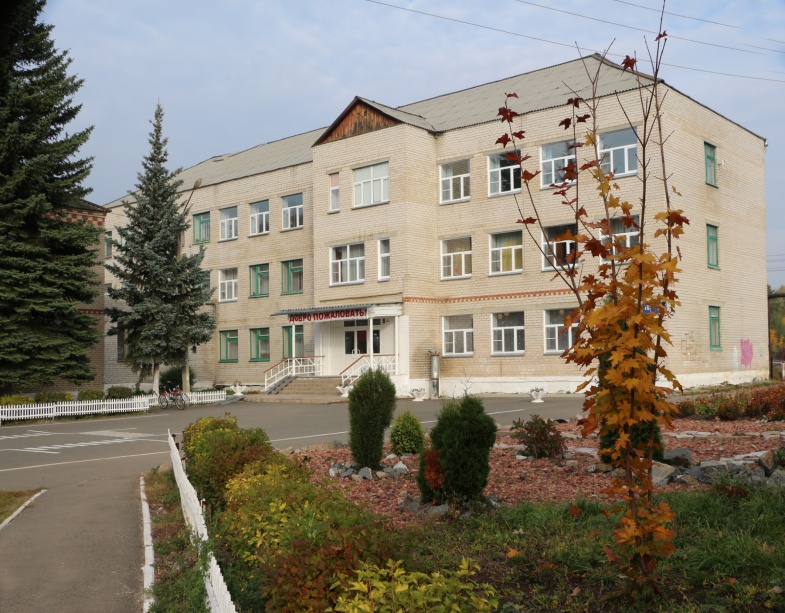 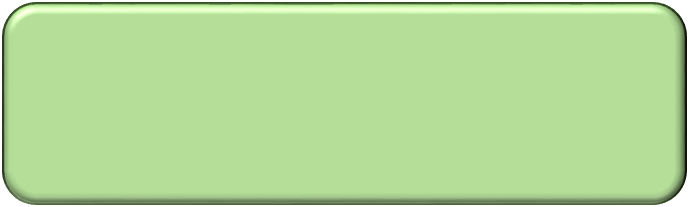 Коммуникации междисциплинарных взаимодействий, проектов со многими компонентами
Благоустройство и реорганизация школьной территории в воспитательных и обучающих целях
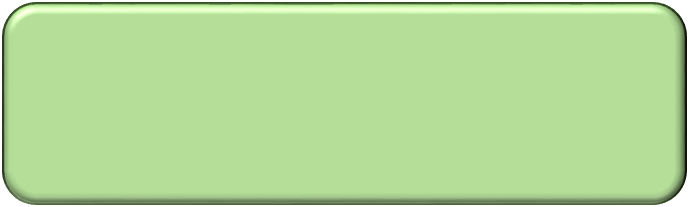 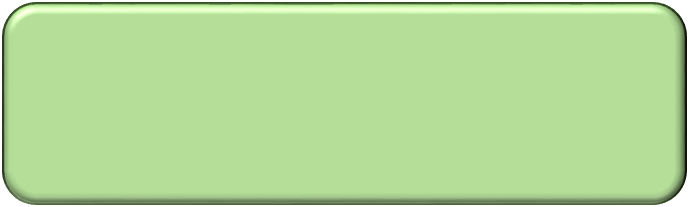 Реализация проектной и исследовательской деятельности
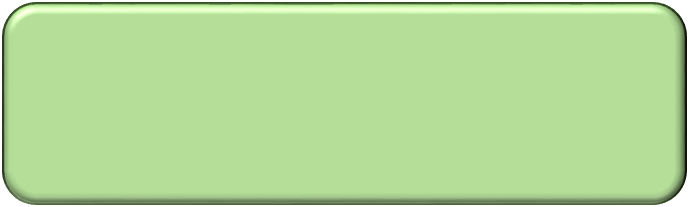 Экологическое образование
Интеграция предметной и внеурочной деятельности
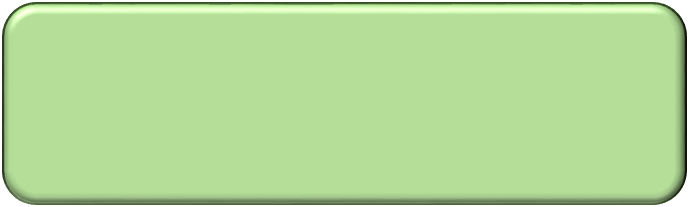 Здоровьесбережение
Задачи
Цель
Реорганизация школьной территории. Ландшафтно - экологическое проектирование школьной территории.
Формирование навыков коммуникативной культуры.   
Использование пришкольной территории в учебном процессе и внеурочной работе. Пополнение видового разнообразия растений. 
Развитие проектной деятельности.  
Формирование у школьников системы экологических знаний и представлений.
Разработка  новых форм  взаимодействия и сотрудничества взрослых и детей.
Реализация образовательного проекта «Школьный ботанический сад» на основе сетевого взаимодействия для формирования личностных и метапредметных результатов обучающихся естественно научной направленности
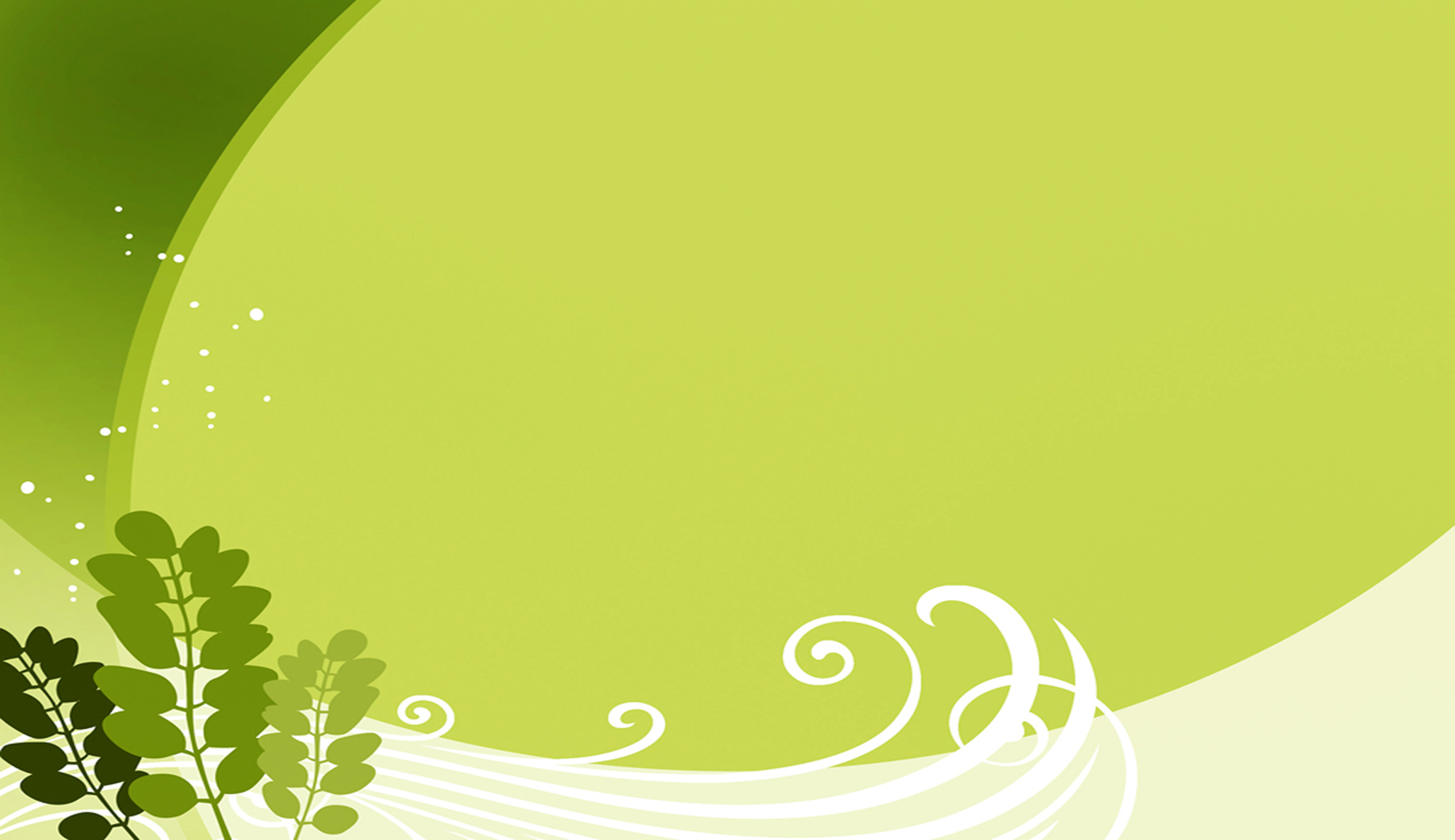 Реализация проекта «Школьный ботанический сад
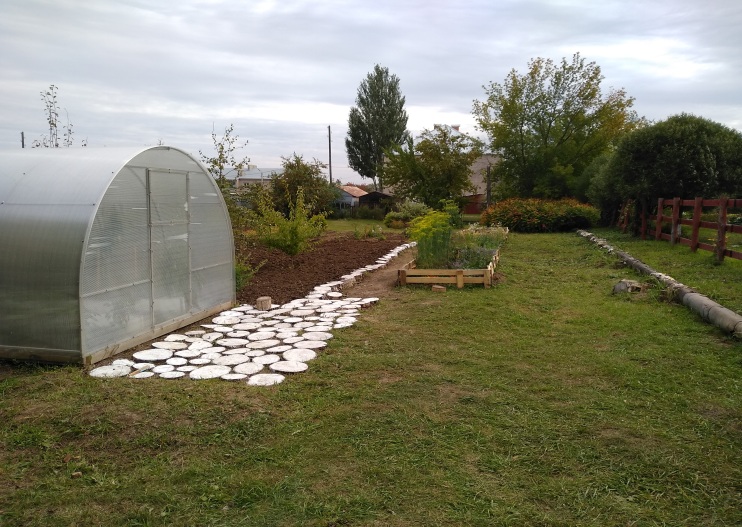 Внеурочная деятельность
Дополнительное образование
Формы организации обучающихся
учебное занятие
-лекция 
-практический зачет
трудовая практика школьников,
-семинар
-дискуссия
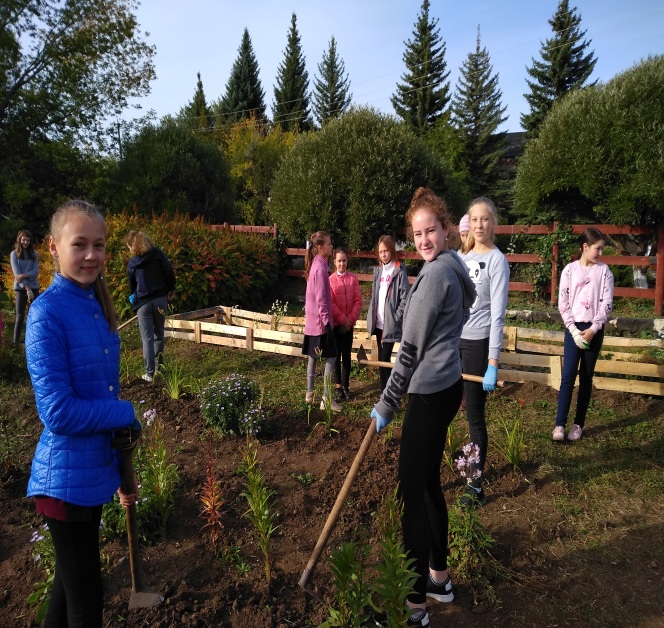 -конференция 
-экскурсия 
-туристический поход 
-учебная игра 
-массовые мероприятия, 
-проектная деятельность
Проектно сетевая творческая группа
Администрация ОУ
Педагоги ОУ
Администрация Саргазинского сельского поселения.
Обучающиеся
МОУ «Саргазинская СОШ»
ООО НПО «Сады России»
ООО «Зелёная волна»
Родительская общественность.
ИП Ишимцевы
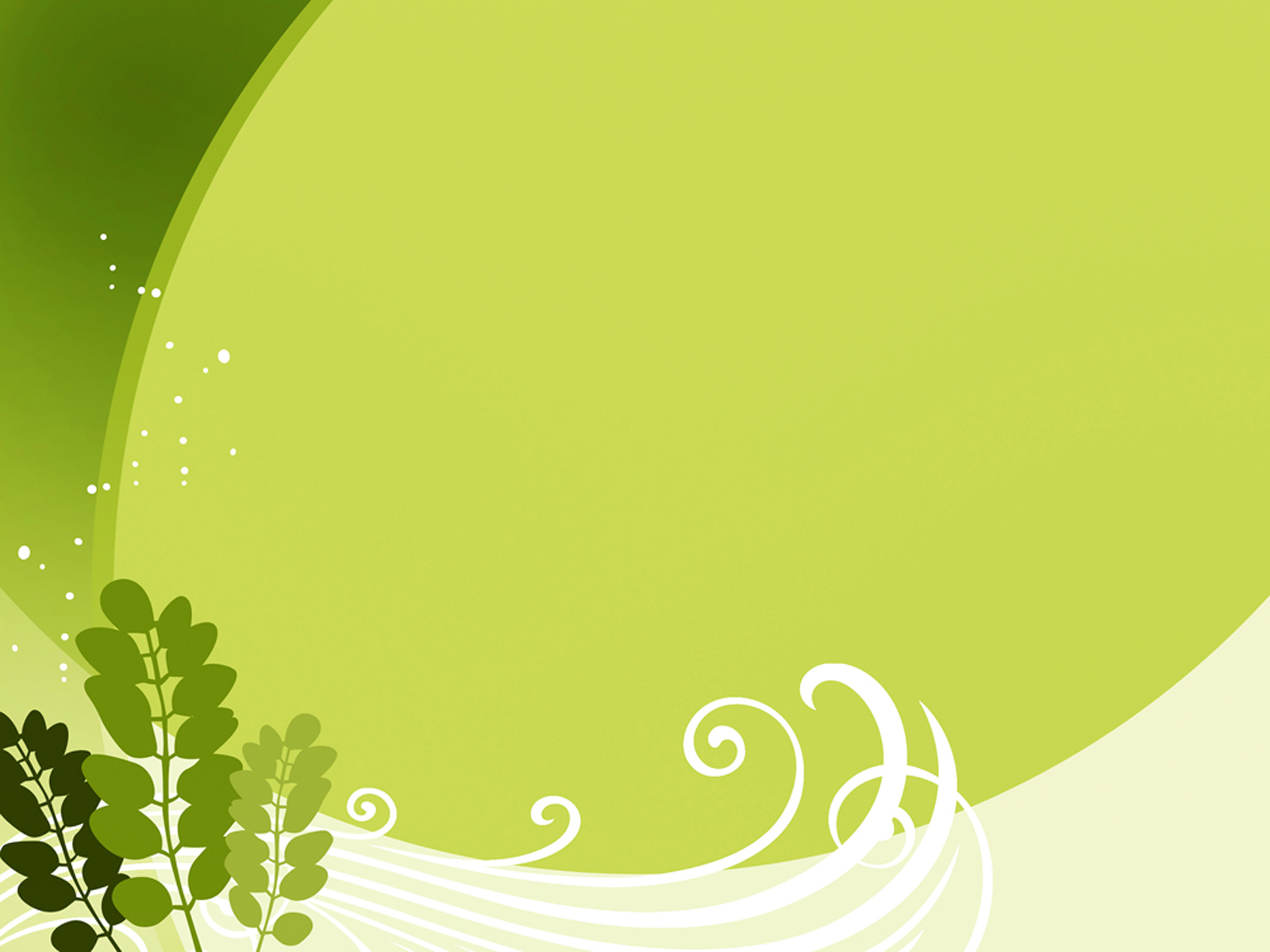 Функции участников проектно сетевой творческой группы
ООО НПО «Сады России»
ООО «Зелёная волна»
- предоставление площадок предприятия для проведения экскурсионной деятельности обучающихся;
- проведение сотрудниками предприятия мастер классов по культивированию растений;
- оказание спонсорской помощи в виде посадочного материала.
-создание проектно-сетевой творческой группы;
-постановка проблемы, целей и задач проекта;
-планирование проекта;
-разработка методических рекомендаций;
-мобилизация ресурсов;
-поиск контактов;
-определение групп участников проекта;
-контроль за реализацией проекта;
Администрация ОУ
Обучающиеся
-реализация и развитие проектной инициативности на новой деятельностной основе;
- практическая деятельность;
- исследовательская деятельность;
-предоставление площадок на территории поселения  для реализации проектов;
-материальная и финансовая помощь
Администрация поселения
Родите
ли
-взаимодействие со школой в рамках проектно- сетевого проекта;
-содержательное партнёрство, 
-оказание посильной спонсорской помощи.
Ожидаемый результат
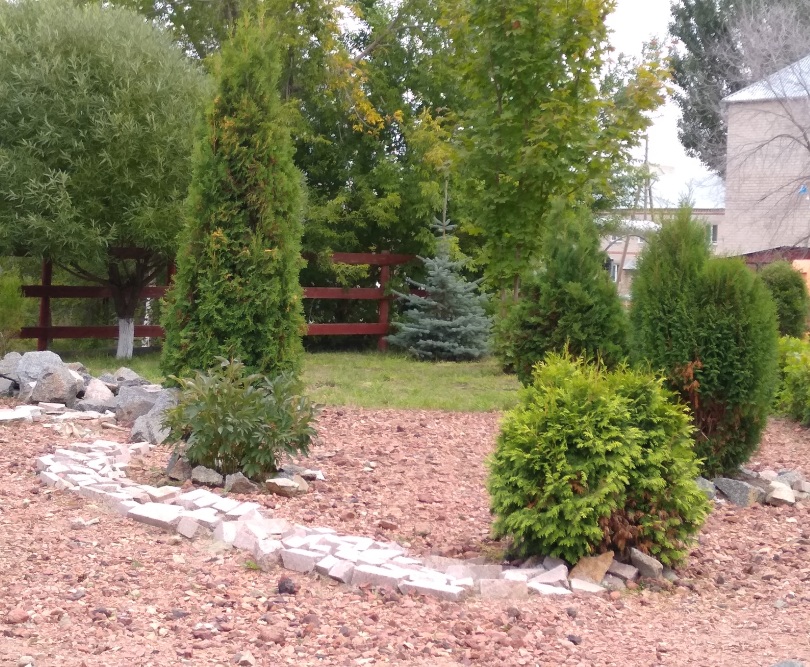 Образовательное учреждение
Обучающиеся
Профессиональное самоопределение
Синергетический подход в образовании.
Развитие творческих способностей и самореализация каждого участника проекта.
Устойчивые связи в рамках сетевого взаимодействия
Ответственное отношение к окружающей среде
Приобретение новых функций, а вместе с ними и новых приоритетных направлений развития.
Формирование имиджа ОУ
Сформированные навыки проектной и исследовательской деятельности
Сформированные навыки коммуникативной культуры
Трудовое воспитание
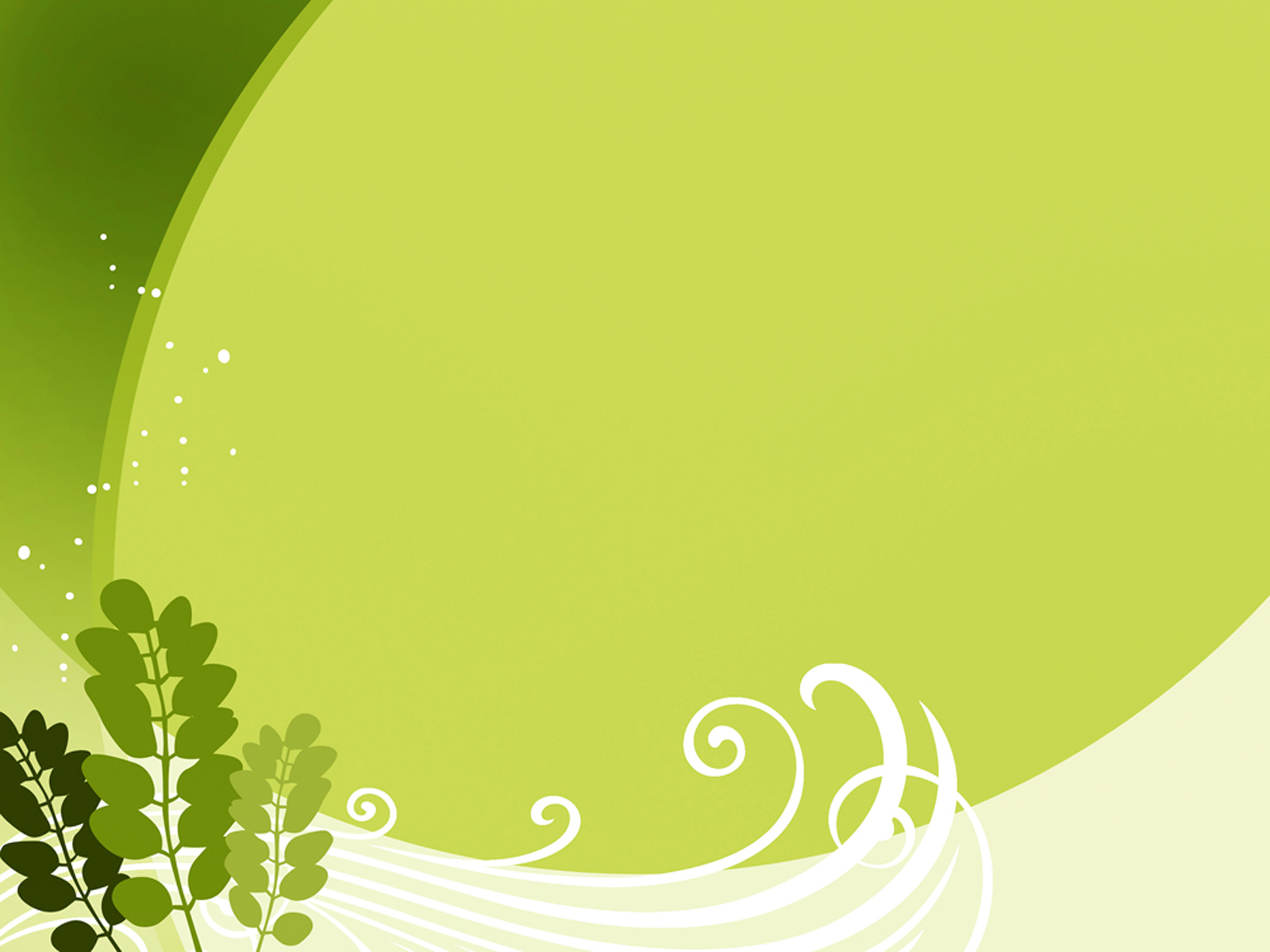 Перспективы развития
Создание экскурсионных маршрутов
Создание экологической тропы
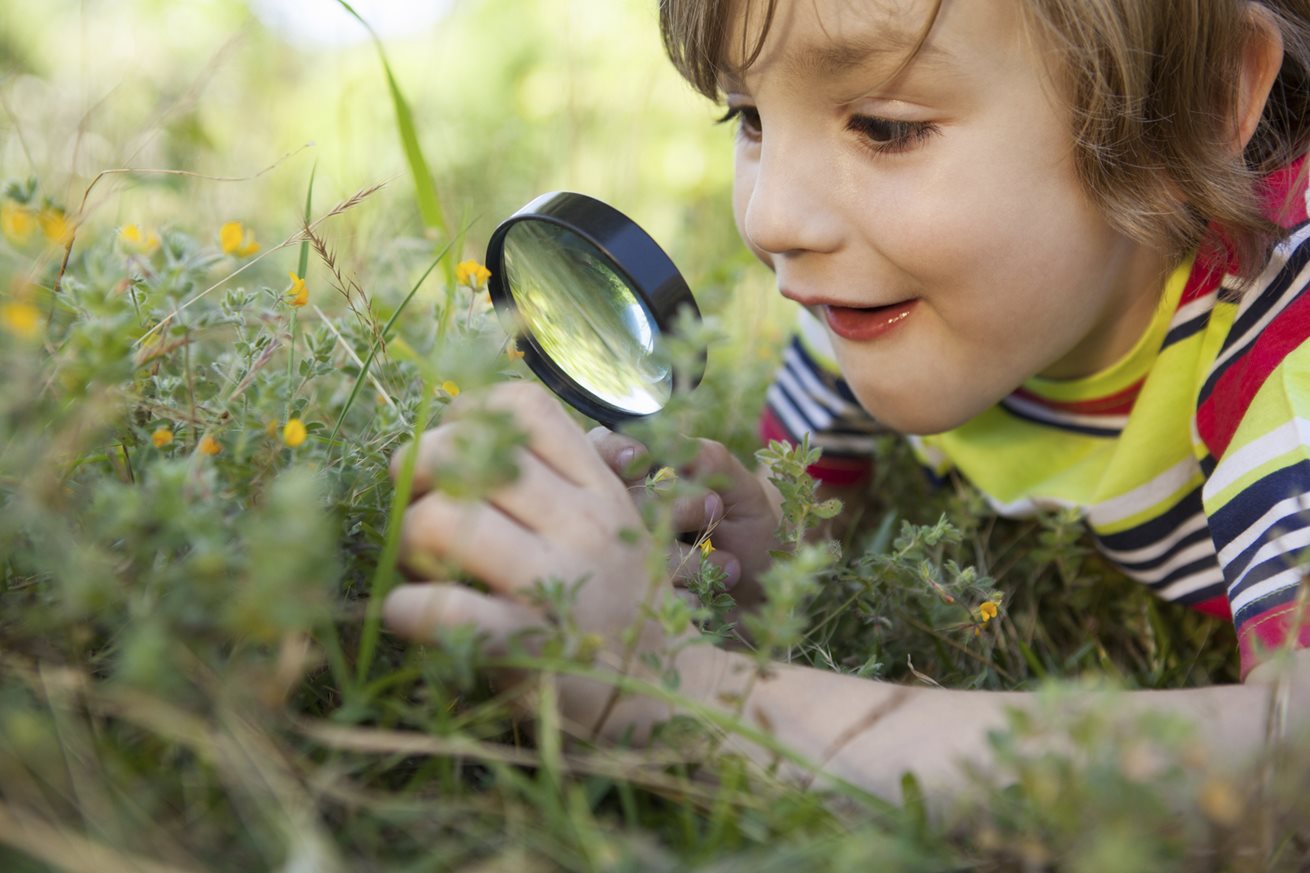 Центр садовой терапии для детей с особыми нуждами
Организация клубов по интересам
Организация летней занятости обучающихся
Организацию ДОП образования
Реализация социального проекта  «Гостевая аллея» совместно с администрацией сельского поселения
Реализация проекта «Школьный АРТ объект»